IoTSec Taxonomy Proposal
IoTSec
Consortium meeting
11. October 2018
Rune Winther
Øivind Berg
Multiconsult
Senior Researcher Energy Economics
Oivind.berg@smartinnovationnorway.com
+47 995 21 679
rune.winther@multiconsult.no
+47 91665762
Topics
Background and goal
Considerations
Causes vs. consequences
About the proposal
Practical issues
The proposal
Background and goal
We want to establish a trust case (explicit argument) for security, privacy and dependability in smart grids
The starting point is the claim “Smart grid is adequately secure, private and dependable (SPD)”

A convincing trust case requires a precise understanding of this claim

Thus, we need a taxonomy for SPD, specifically suitable for building trust cases
Considerations
No ambition to establish a «globally» accepted taxonomy
Focus is on our needs to formulate a precise claim in the trust case
Should, as far as possible, be based on existing taxonomies
«Pick and choose»
The taxonomy must cover all of SPD, but also be usable for each of S, P and D separately
Essential that the structure directly supports the construction of trust cases
Causes vs consequences
The difference between safety and security can be described as:
Security: The effect the world has on a system
Safety: The effect a system has on the world

From the perspective of the system, this means that:
Security is about causes
Safety is about consequences

When establishing the taxonomy we need to be conscious about whether we characterize causes, consequences, or both
Security – Can go both ways…
Security defined by the CIA triad
Loss of confidentiality, integrity and availability can be interpreted as primarily being characterizations of consequences
Security defined as “protection against threats”
Focus is primarily on causes

Neither is more correct, but we need to be consistent, and ensure that terms are understood in the same way by all stakeholders
About the taxonomy proposal
Primarily focused on characterizing consequences
Sort of…
Typically the loss of some characteristic
Top-level claim will often be about the absence of negative effects
Primarily based on 
Laprie et.al, “dependable and secure”
PIPS-project
Stallings, W. Cryptography and network security: principles and practice
Practical issues
Since the taxonomy is focused on consequences, we need to ensure that all relevant causes are included in the trust cases
Whether unwanted events are intentional or unintentional should be explicitly addressed in the trust case
Should we extend the taxonomy to address both causes and consequences?

Confidentiality is in the taxonomy only associated with security, but is usually also part of dependability
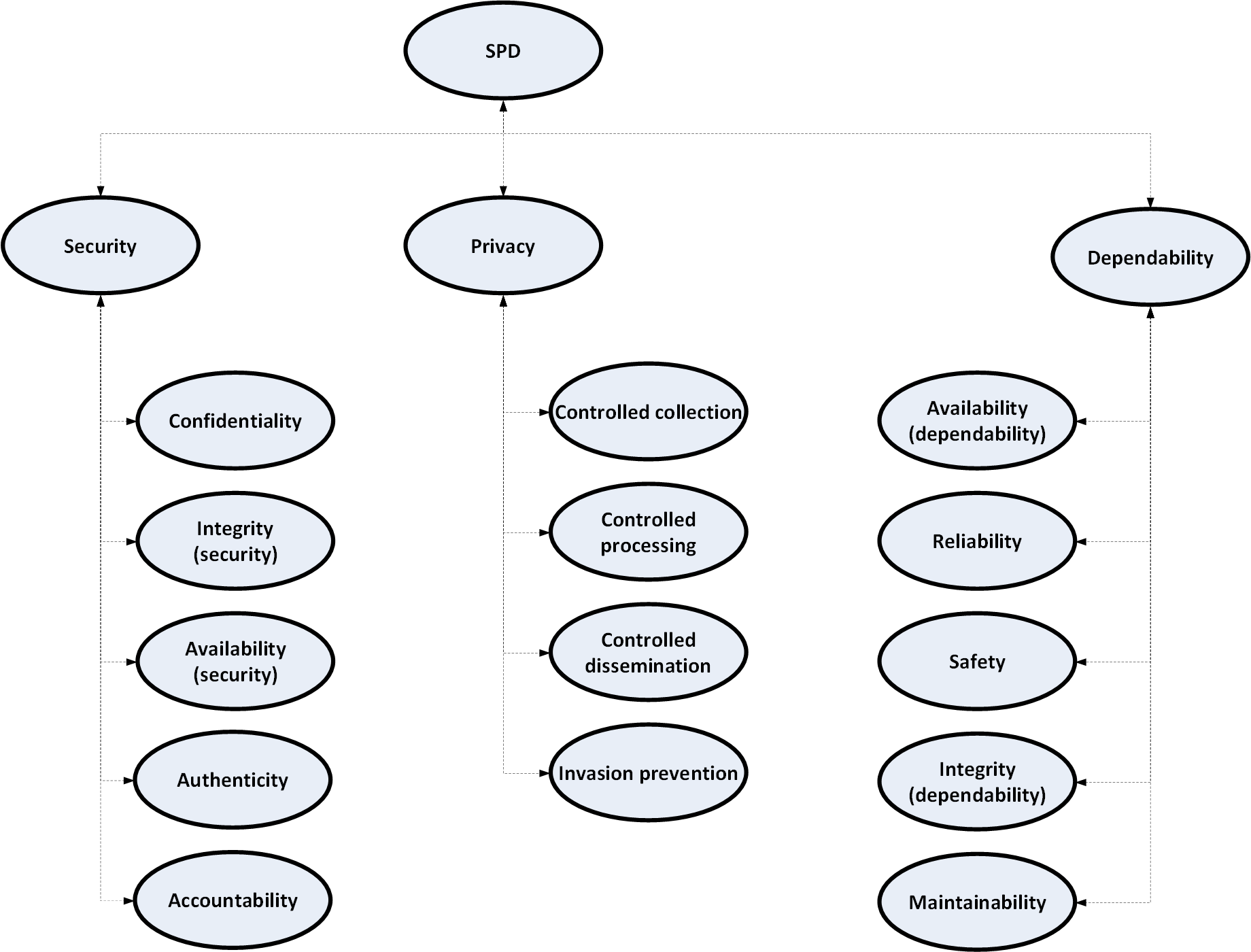 The proposal - Overview
The taxonomy – Definitions - Security
The taxonomy – Definitions - Privacy
The taxonomy – Definitions - Dependability